www.zooclub.ru
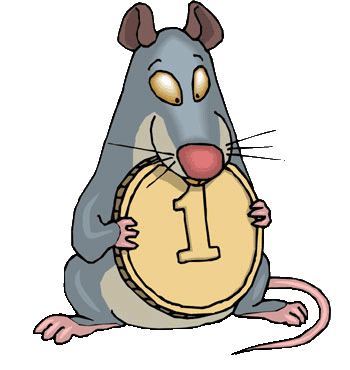 55 ИНТЕРЕСНЫХ ФАКТОВ О КРЫСАХ
Большинство крыс ведет наземный или полудревесный образ жизни. Живут крысы как одиночно, так и образовывая семейные или территориальные группы.
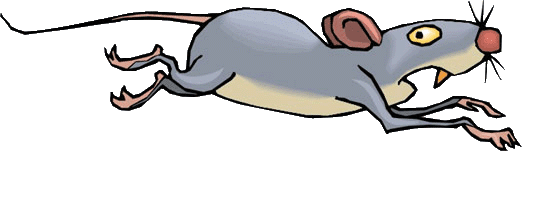 [Speaker Notes: http://zooclub.ru/fakty/o_krysah.shtml]
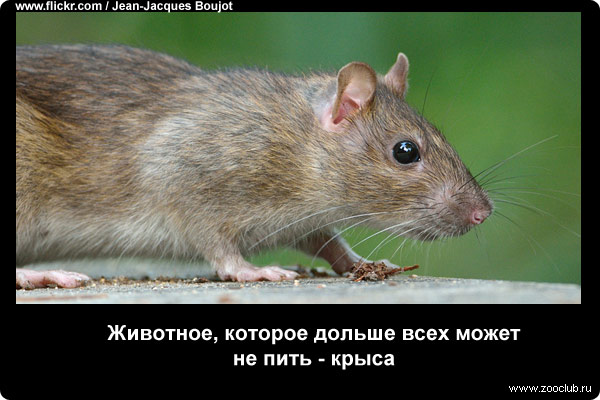 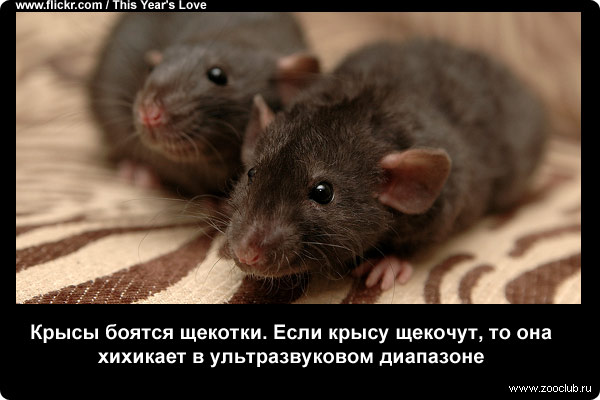 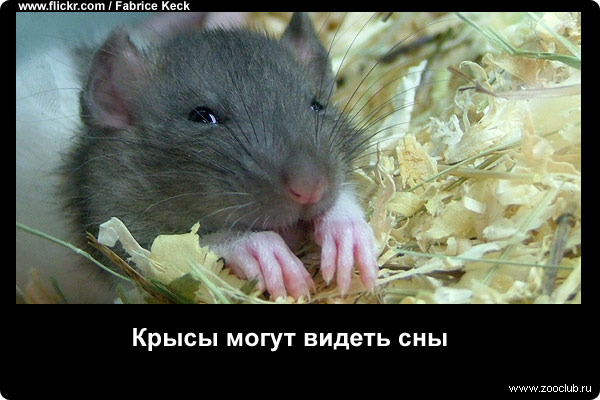 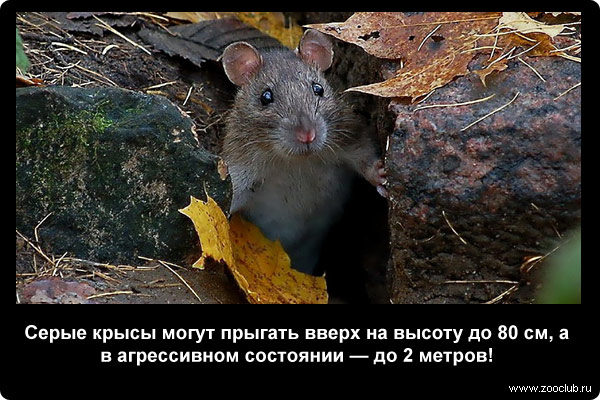 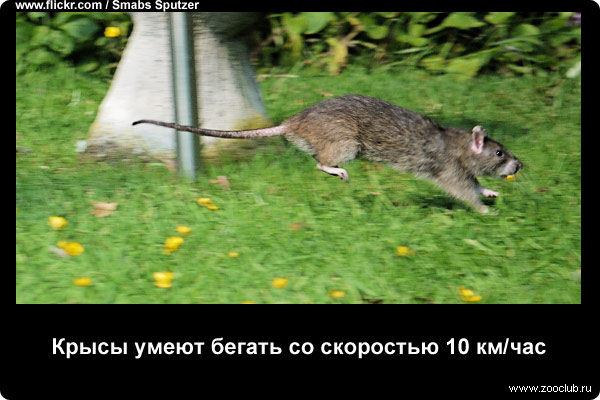 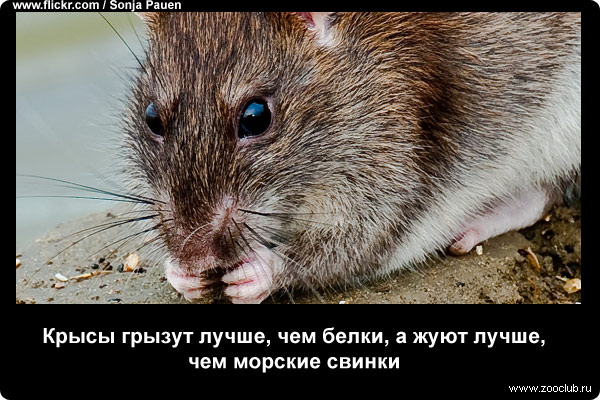 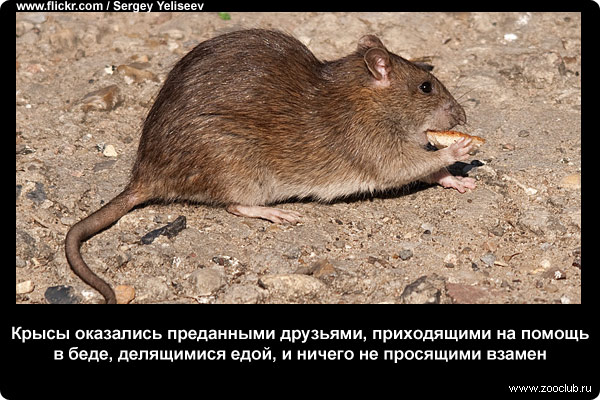 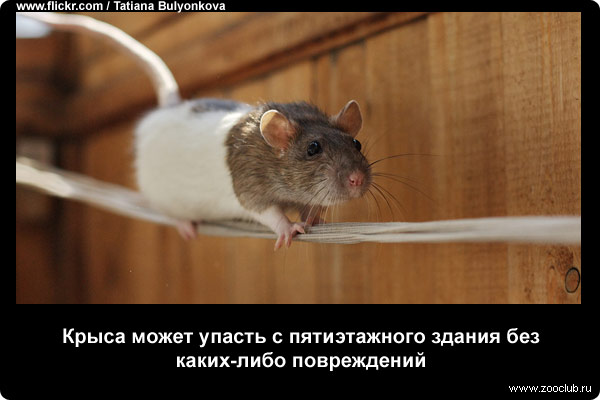 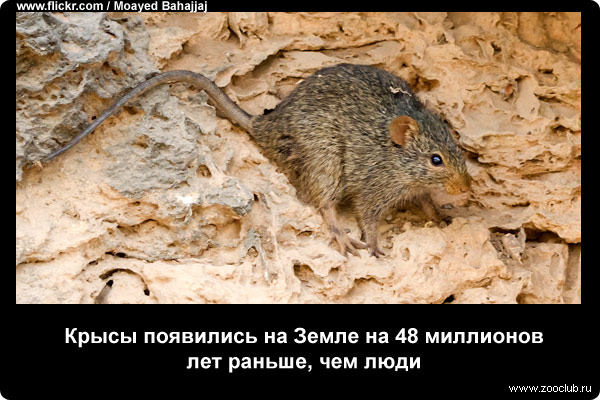 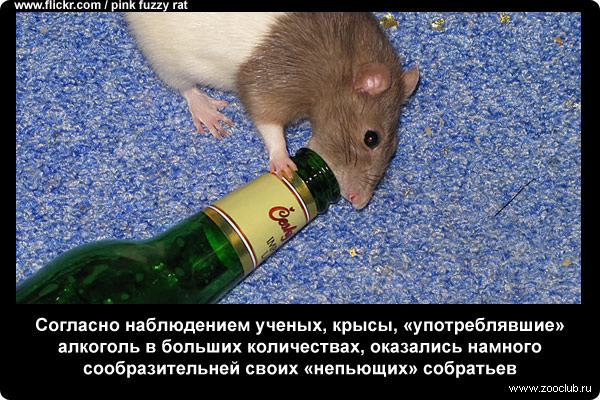 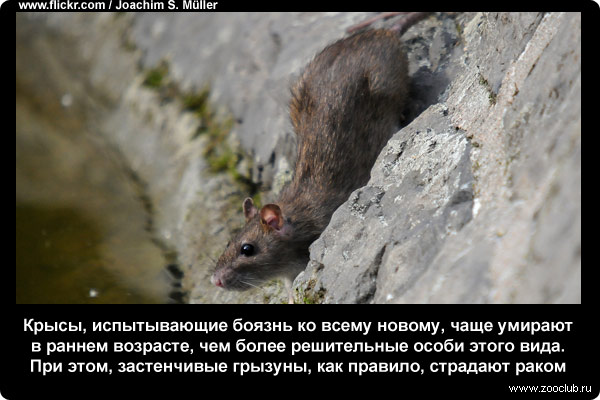 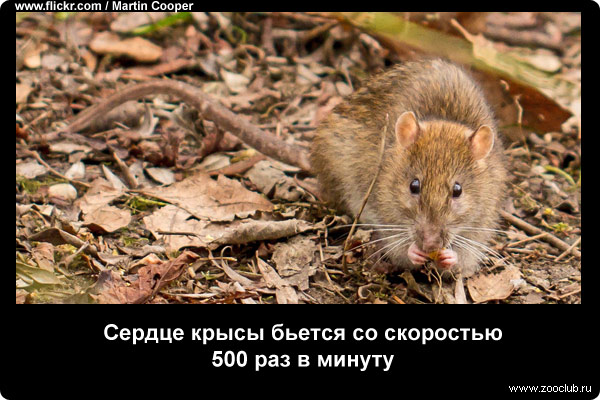 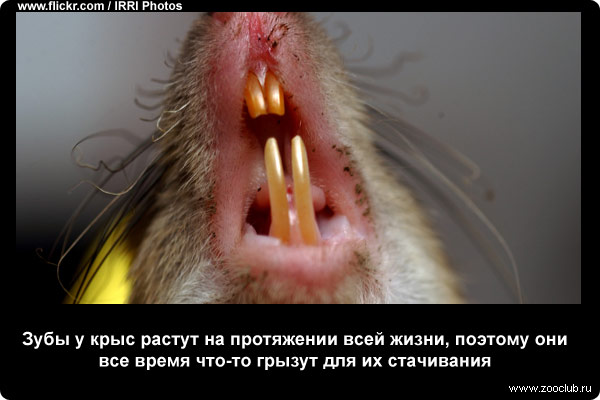 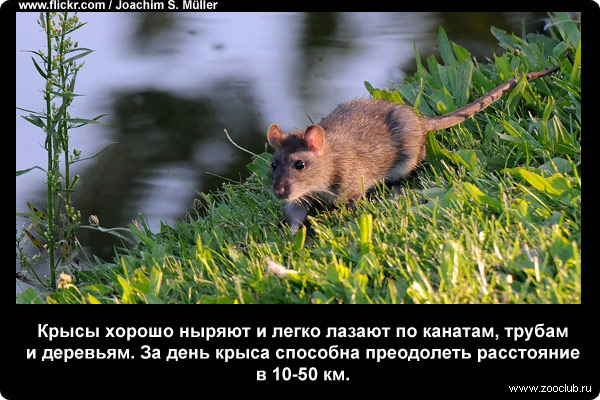 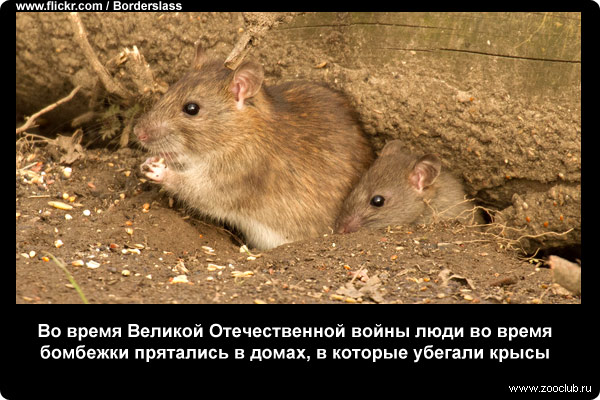 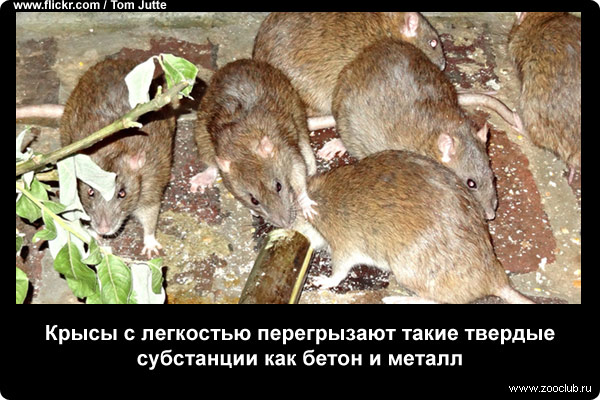 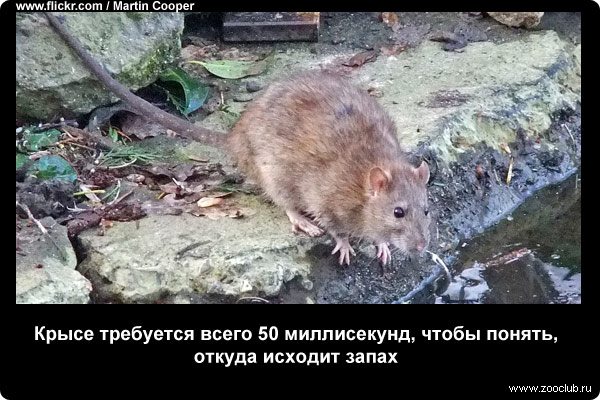 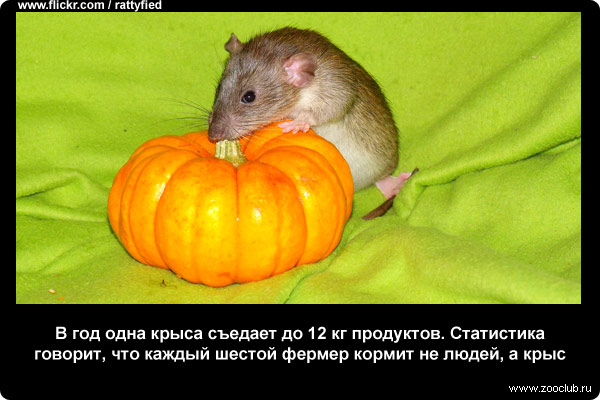 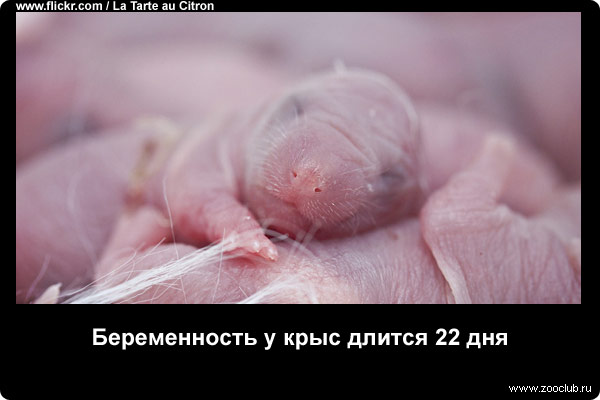 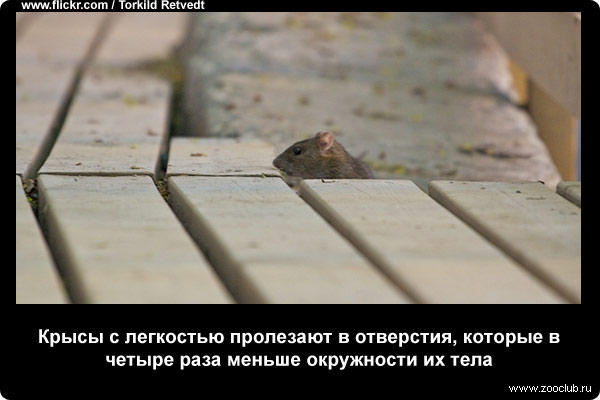 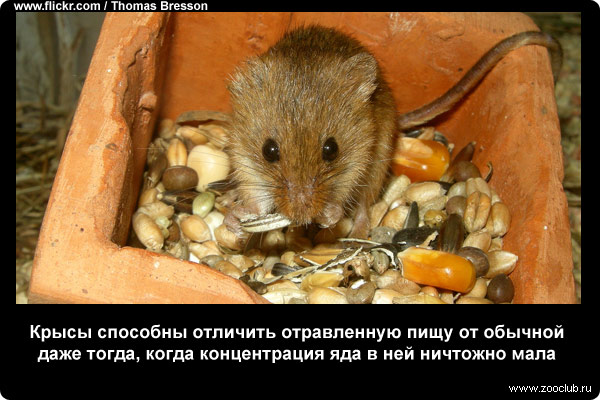 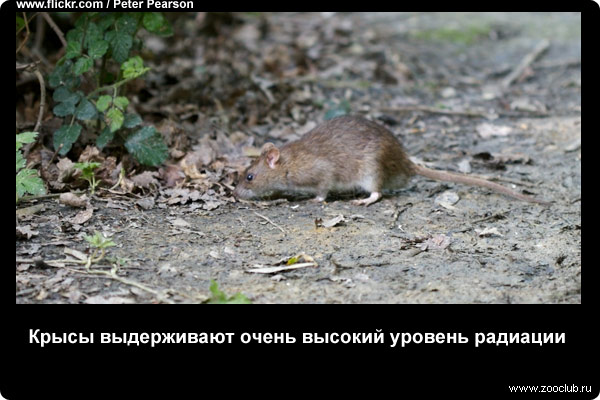 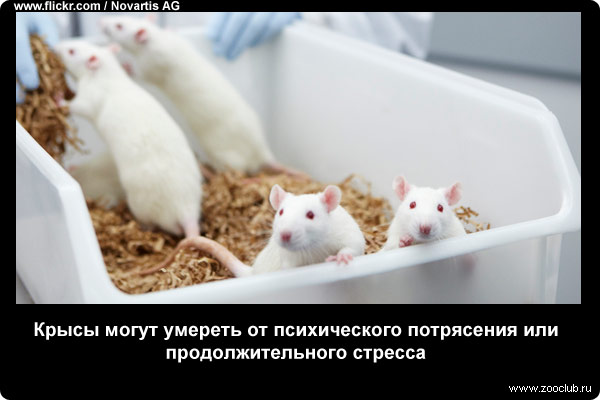 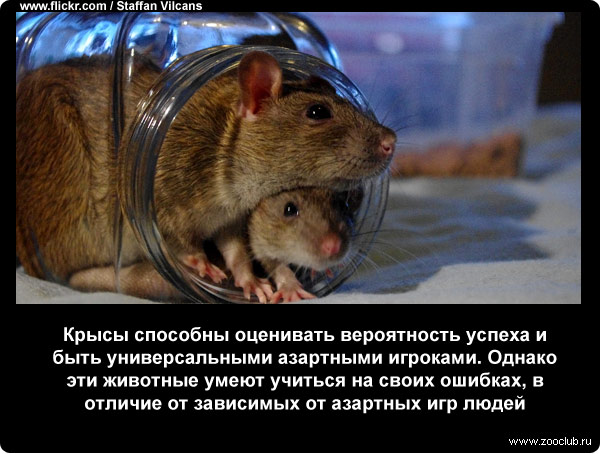 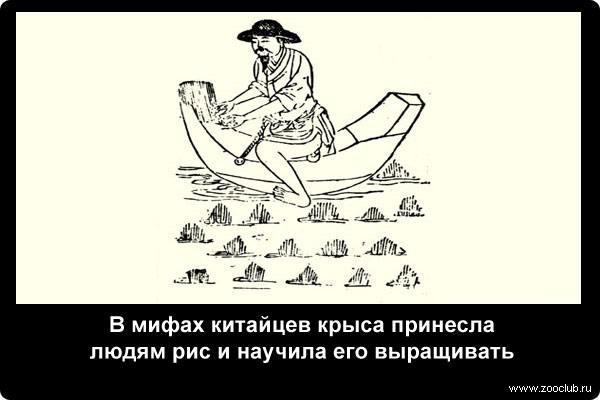 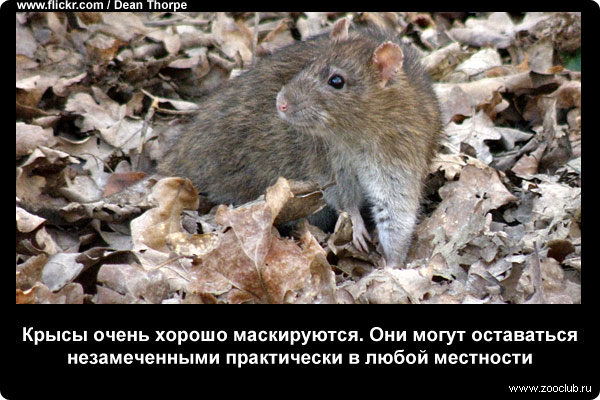 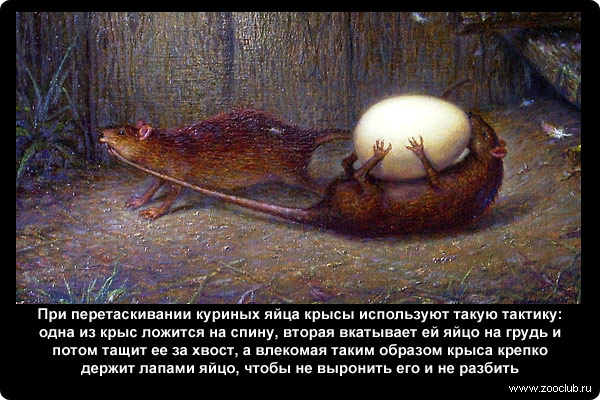 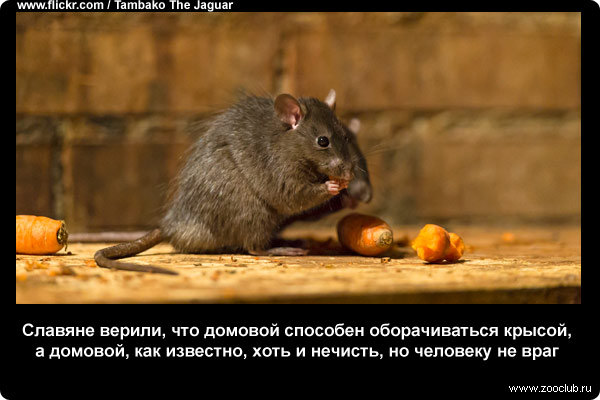 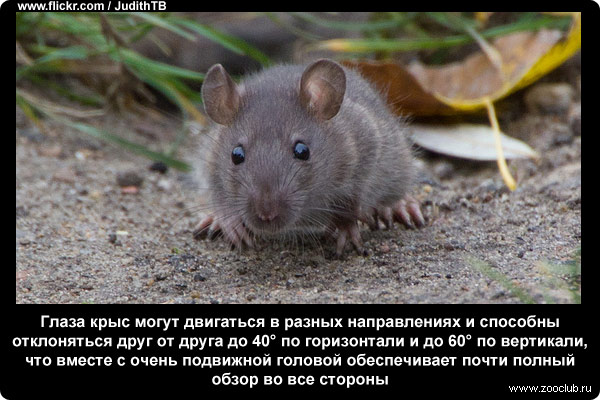 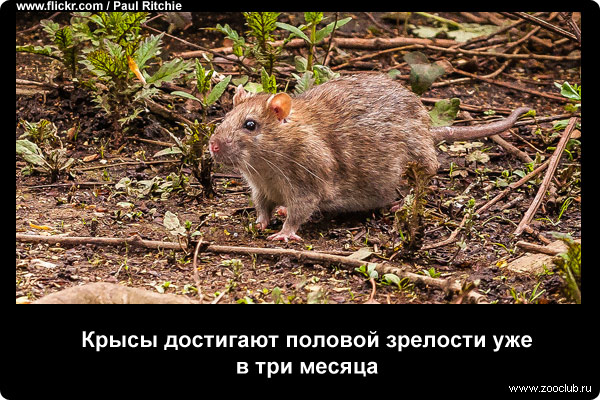 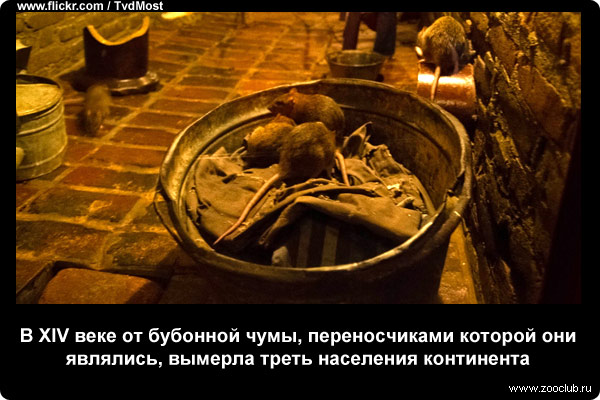 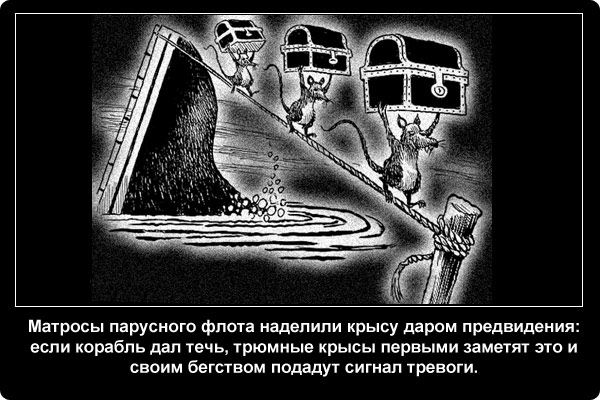 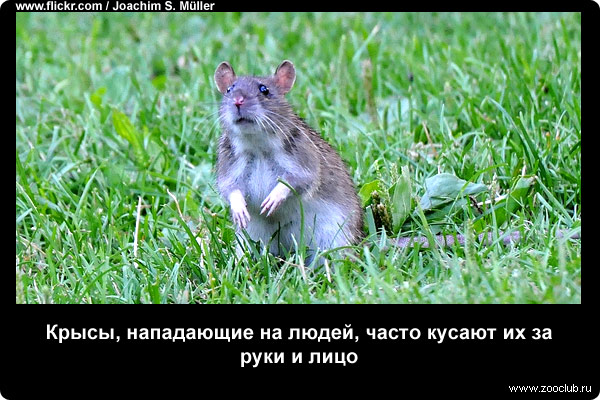 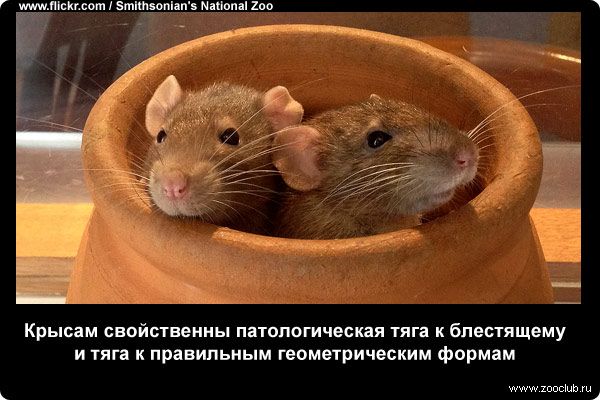 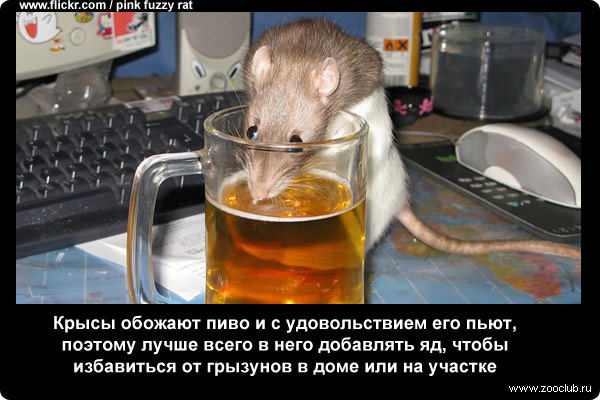 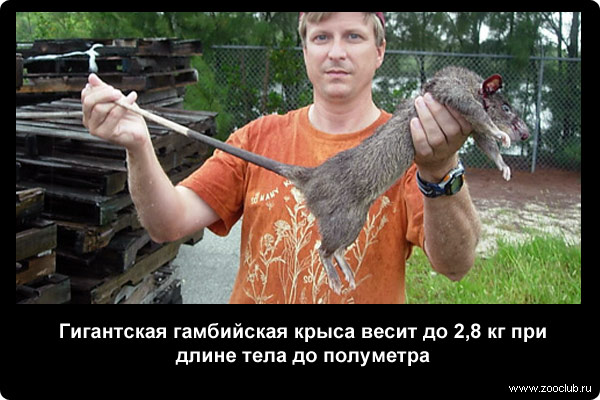 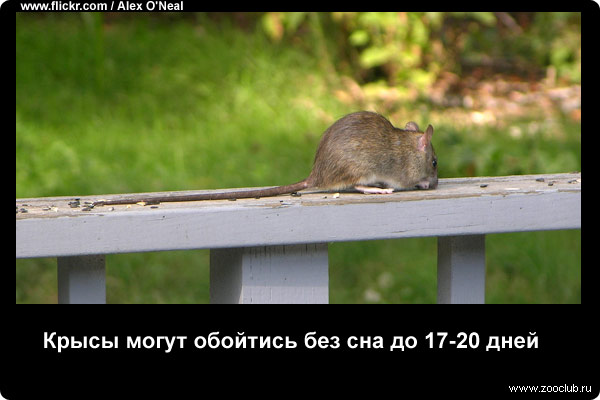 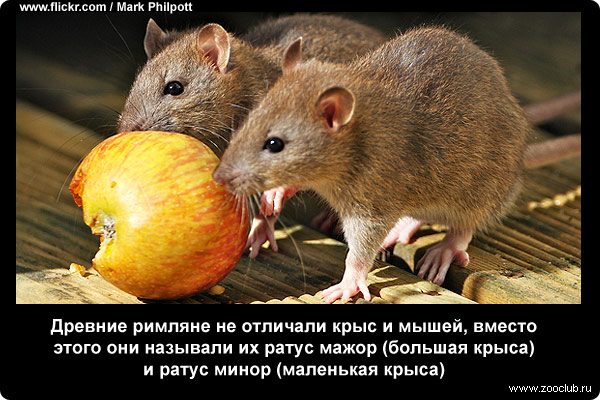 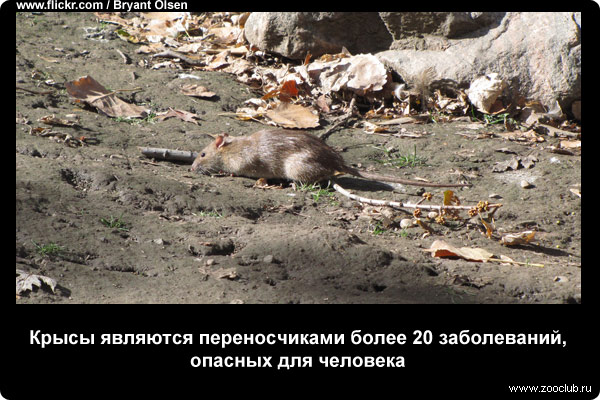 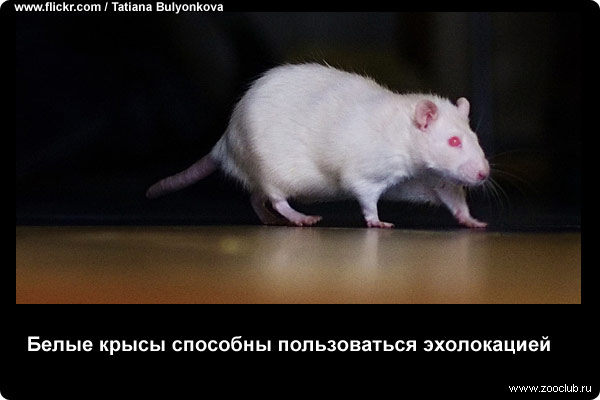 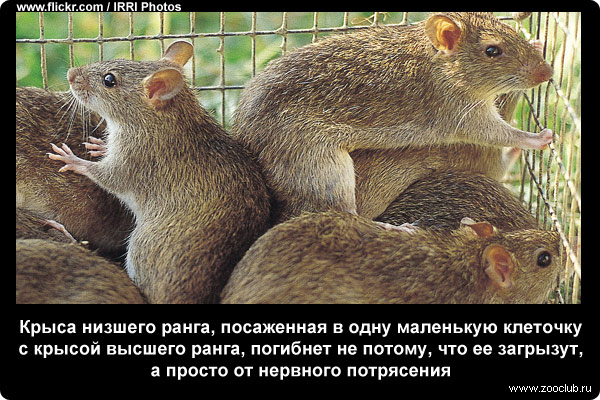 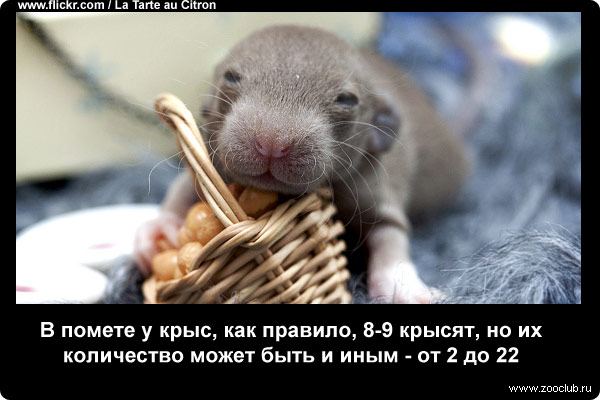 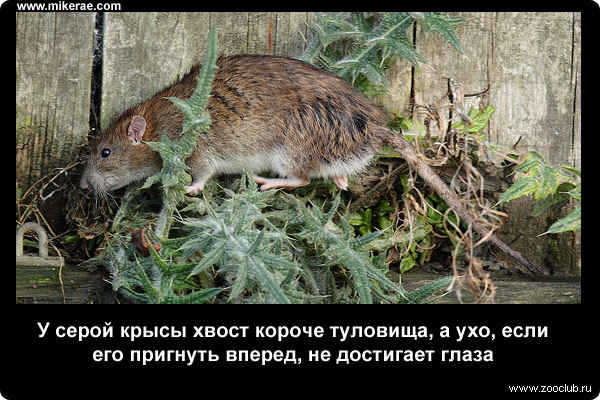 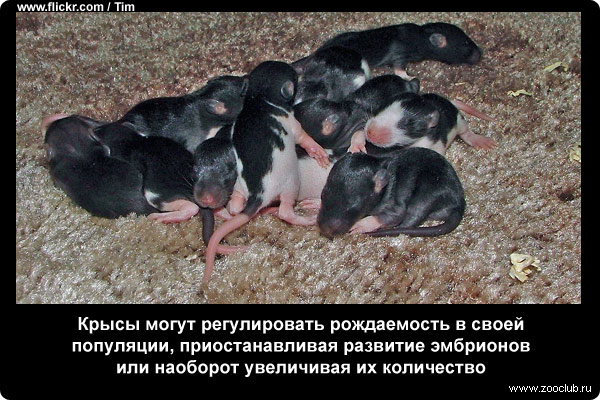 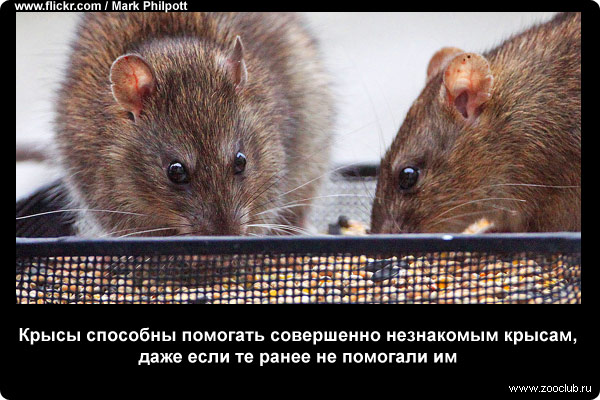 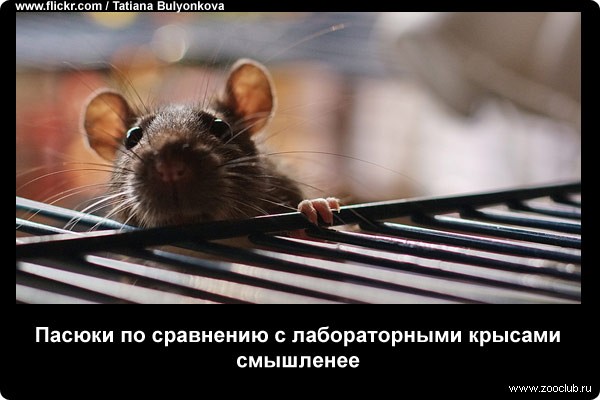 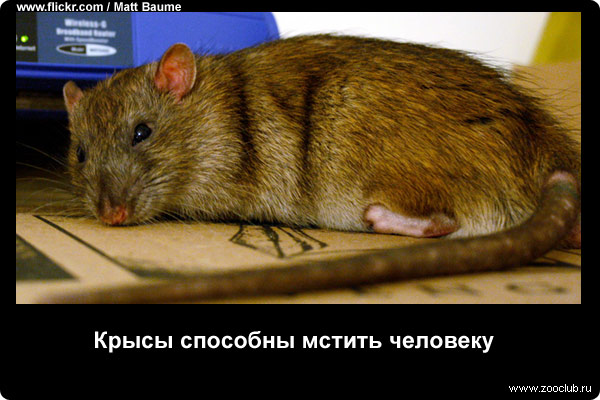 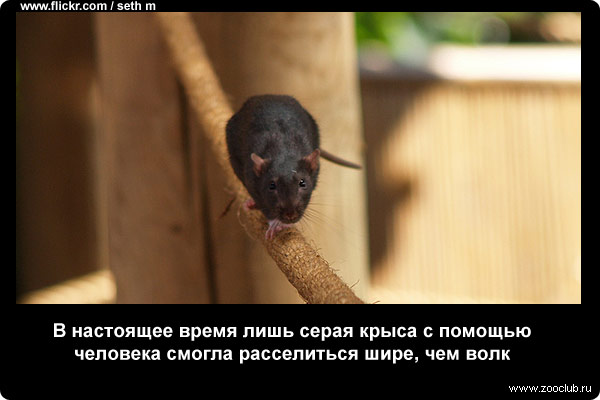 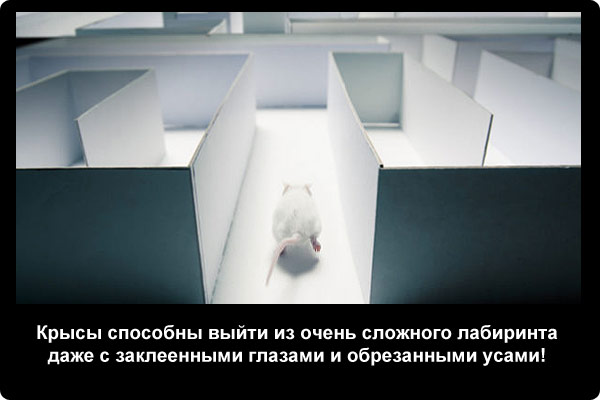 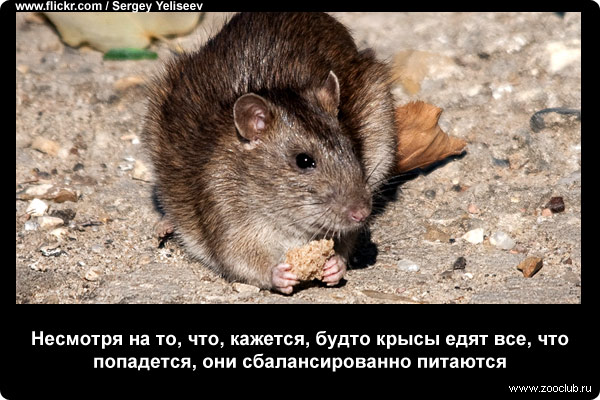 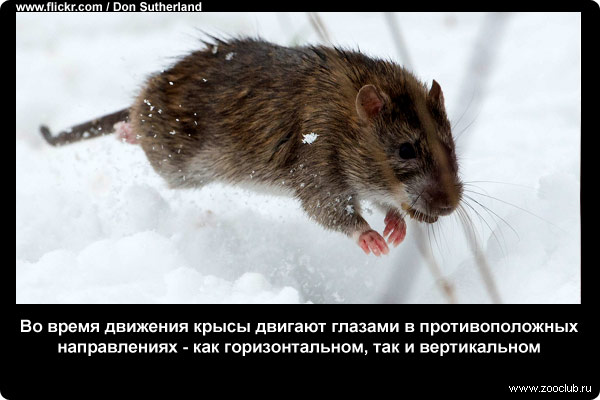 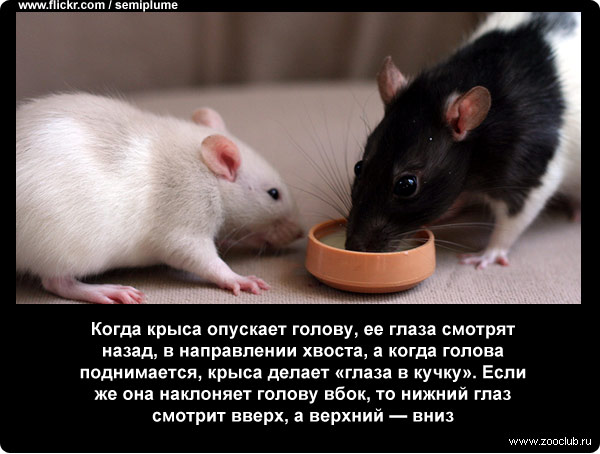 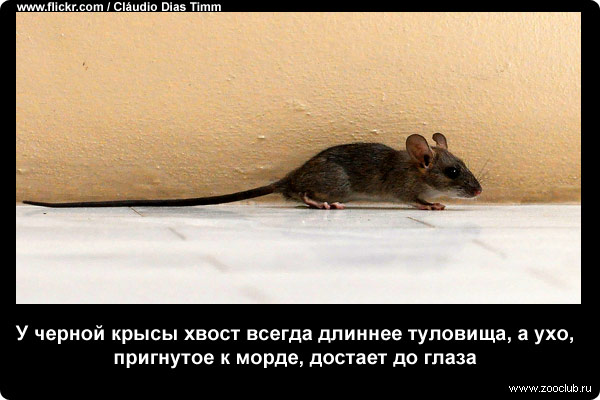 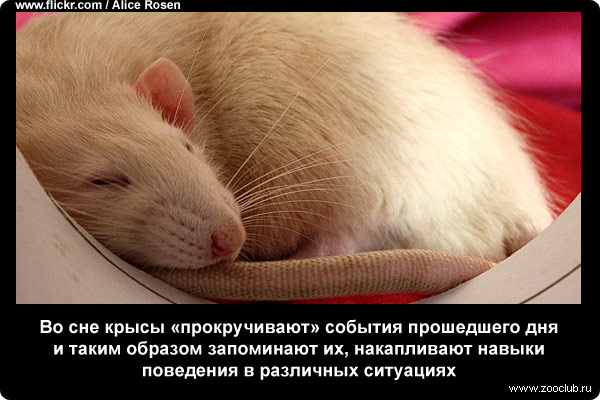 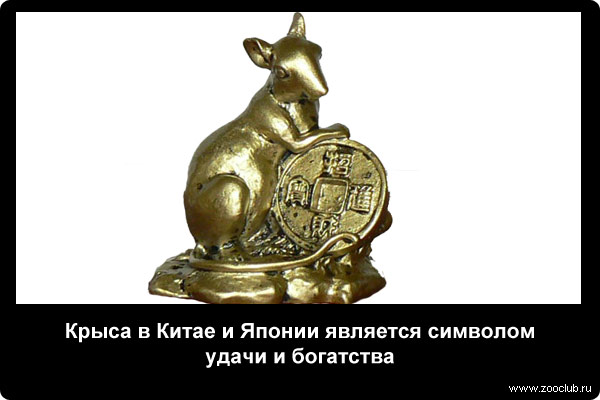